Думай о главном!
И.Б. ШУЛЬГИНА
РУКОВОДИТЕЛЬ ПРОЕКТА «ШКОЛА ПОЗИТИВНЫХ ПРИВЫЧЕК» БФ «ОБРАЗ ЖИЗНИ»
К.П.Н., ЗАСЛУЖЕННЫЙ УЧИТЕЛЬ РОССИИ
1
Душа
Душа – это то, что болит у человека, когда все тело здорово. Ведь говорим же мы (и ощущаем), что не мозг болит, не сердечная мышца – душа болит.диакон Андрей

Душа́ (от старослав. доуша) греч  ψυχή, лат. anima) — согласно религиозным и некоторым философским учениям, бессмертная субстанция, нематериальная сущность, в которой выражена божественная природа и сущность человека, его личность, дающая начало и обуславливающая его жизнь, способность ощущения, мышления, сознания, чувств и воли, обычно противопоставляемая телу.

Согласно толковому словарю русского языка Д. Н. Ушакова, душа: В религиозных и идеалистических представлениях — нематериальное начало жизни, иногда противополагаемое телу; бесплотное существо, остающееся после смерти тела человека. 

Душевность — ореол, теплота, наполненность, выраженная в благих действиях. Это свойственная некоторым людям эмоциональная самоотдача. Это стремление выслушать и помочь советом или делом. Душевный поступок — это исходящее изнутри желание проявить свою любовь к ближнему.
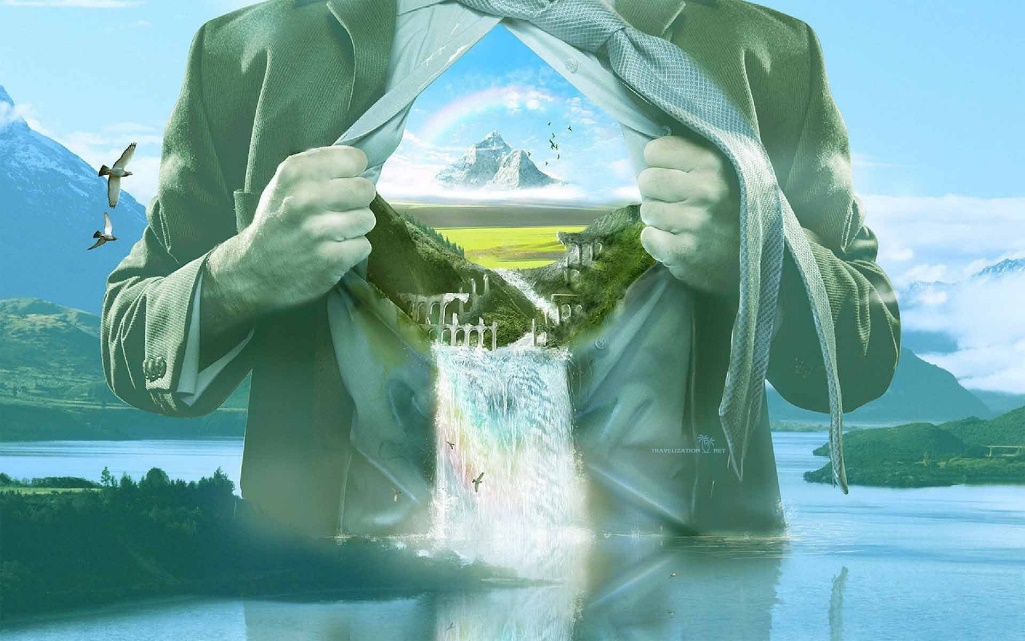 2
Дух и духовность
Маленькое тело, обусловленное духом и воодушевленное неугасимой верой в свою миссию, может изменять ход истории. Махатма Ганди
Разум без духа не способен творить и делать открытия. Только высшая сила может вести в нужном направлении. В противном случае разум попадает под влияние деструктивных сил. Начинается деградация.
Духо́вность — в самом общем смысле — совокупность проявлений духа в мире и человеке. В социологии, культурологии и публицистике «духовностью» часто называют объединяющие начала общества, выражаемые в виде моральных ценностей и традиций, сконцентрированные, как правило, в религиозных учениях и практиках, а также в художественных образах искусства. В рамках такого подхода, проекция духовности в индивидуальном сознании называется совестью, а также утверждается, что укрепление духовности осуществляется в процессе проповеди (увещания), просвещения, воспитательной или патриотической работы.
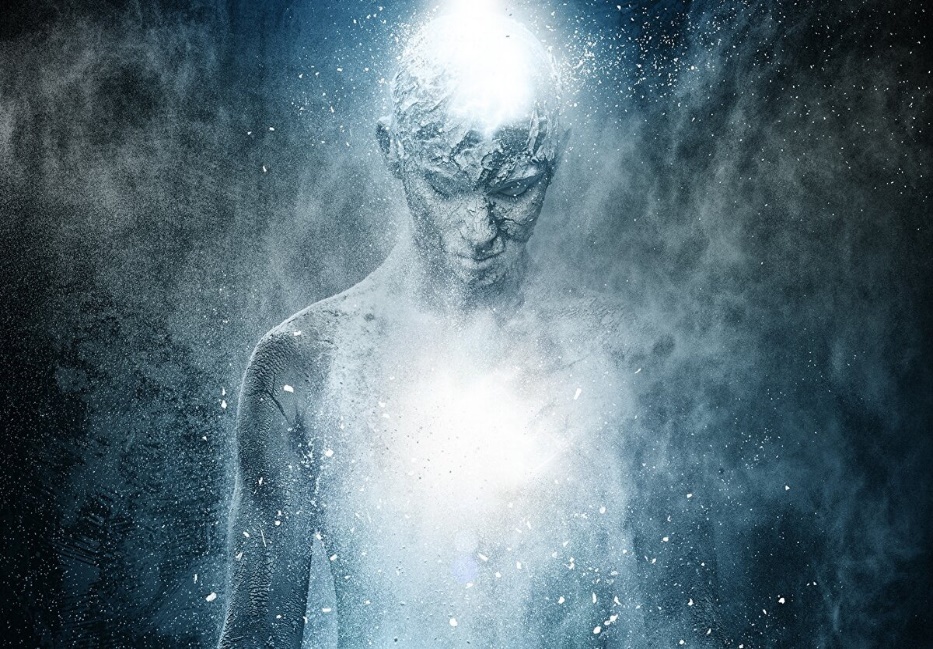 3
Бездуховность
Свойство личности, жизнедеятельность которой проходит в полном про тиворечии с законами природы, общества и нравственными догматами веры. В результате этого складывается «неразумный дух», не способный к анализу и оценке собственных действий. 
Это кризис духа, а следовательно и кризис человека. Она проявляется в форме ложного мировоззрения, подмене цели жизни ее средствами,     душевной грубости и эгоизма, в форме различных страстей и пороков, в отсутствии целостной картины мира, в неспособности человека                 различать добро и зло. 
Бездуховность разрушительная для самого человека, губительна для        общества в целом, это верный признак отклонения от Истины, Добра и   Любви, от духовности как стержня человеческой жизнедеятельности.
Отсутствие у индивида высоких духовных принципов, высоких стремлений, идеалов, возвышенных чувств. Бездуховность может сочетаться с легкомыслием, корыстолюбием
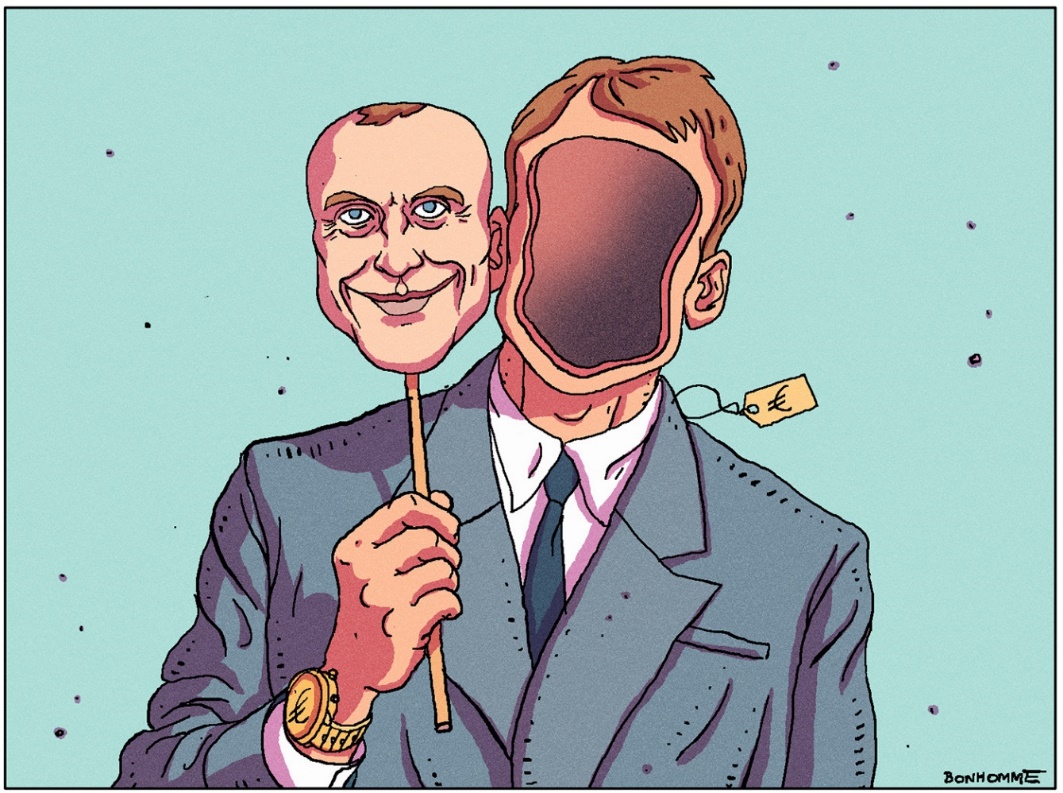 4
Мировоззрение
Это наши принципы, установки, представления о мире. Мы воспринимаем и понимаем реальность именно через призму мировоззрения.
Мировоззрение человека — сложный механизм, который состоит из представлений об окружающем мире и системы моральных ценностей конкретной личности. Эта структура психики объединяет мнения, поступки и этические нормы, которые допустимы для конкретного человека.
Другими словами, мировоззрение — система взглядов на мир и место человека, общества и человечества в нем, на отношение человека к миру и самому себе, а также соответствующие этим взглядам основные жизненные позиции людей, их идеалы, принципы деятельности, ценностные ориентации.
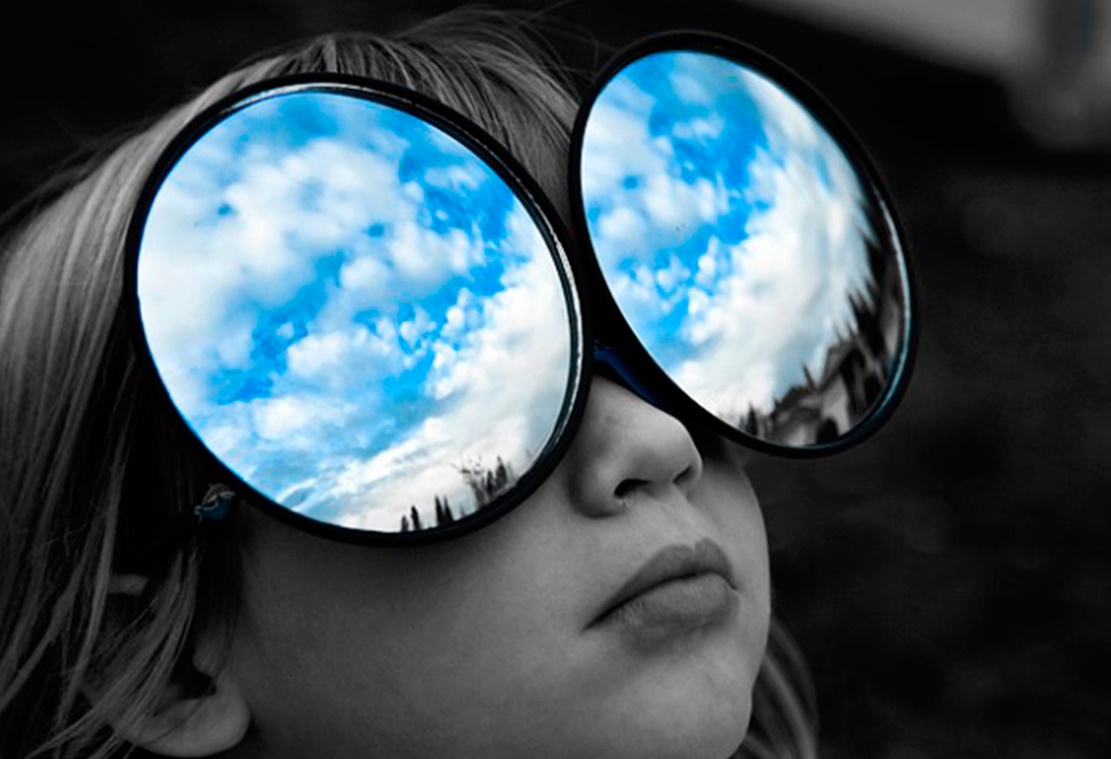 5
Духовный мир человека
Эмоции
Мировоззрение
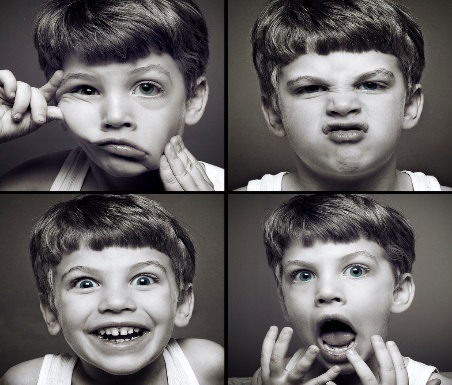 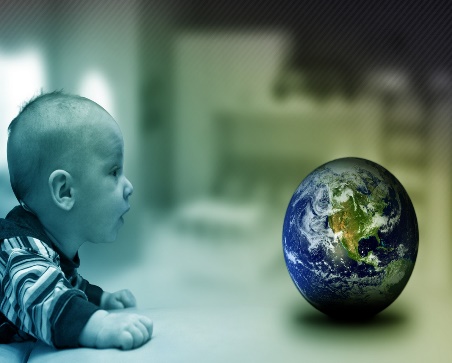 Познание
Эмоции
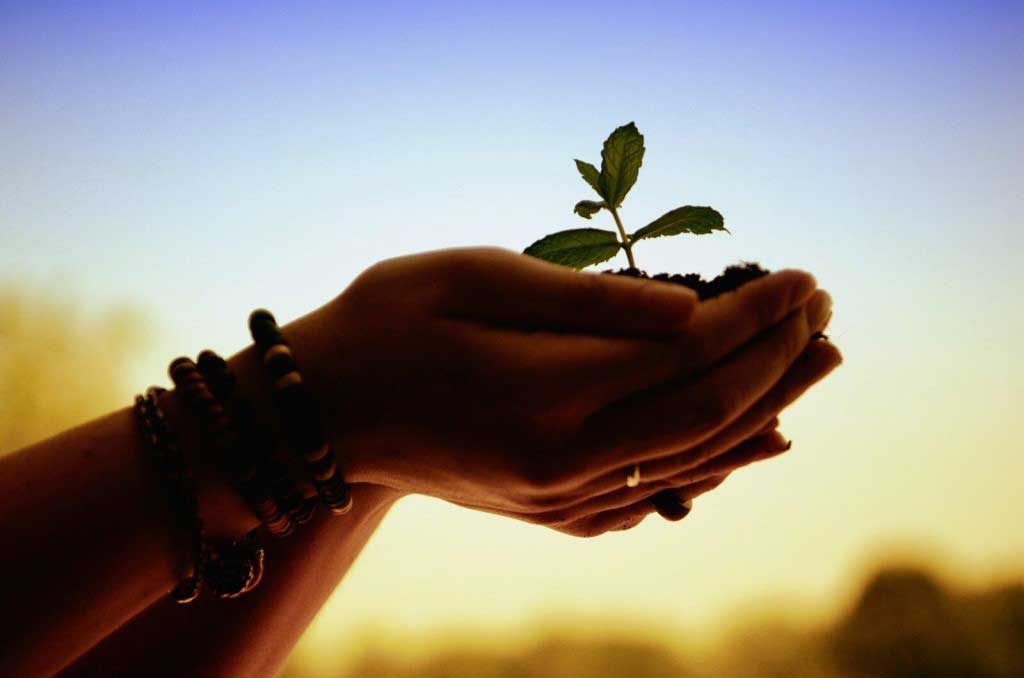 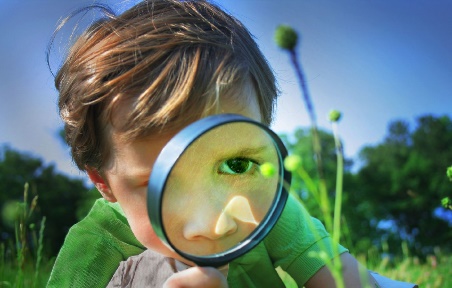 Духовный мир человека
6
Интеллектуальная карта
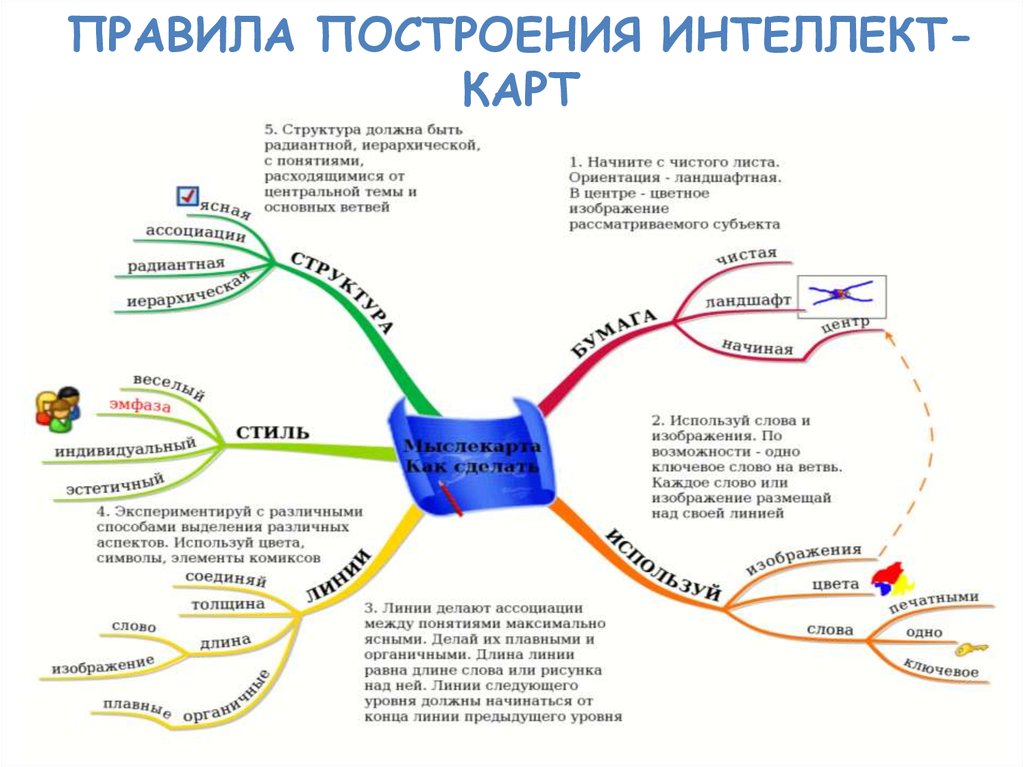 7
Интеллектуальная карта
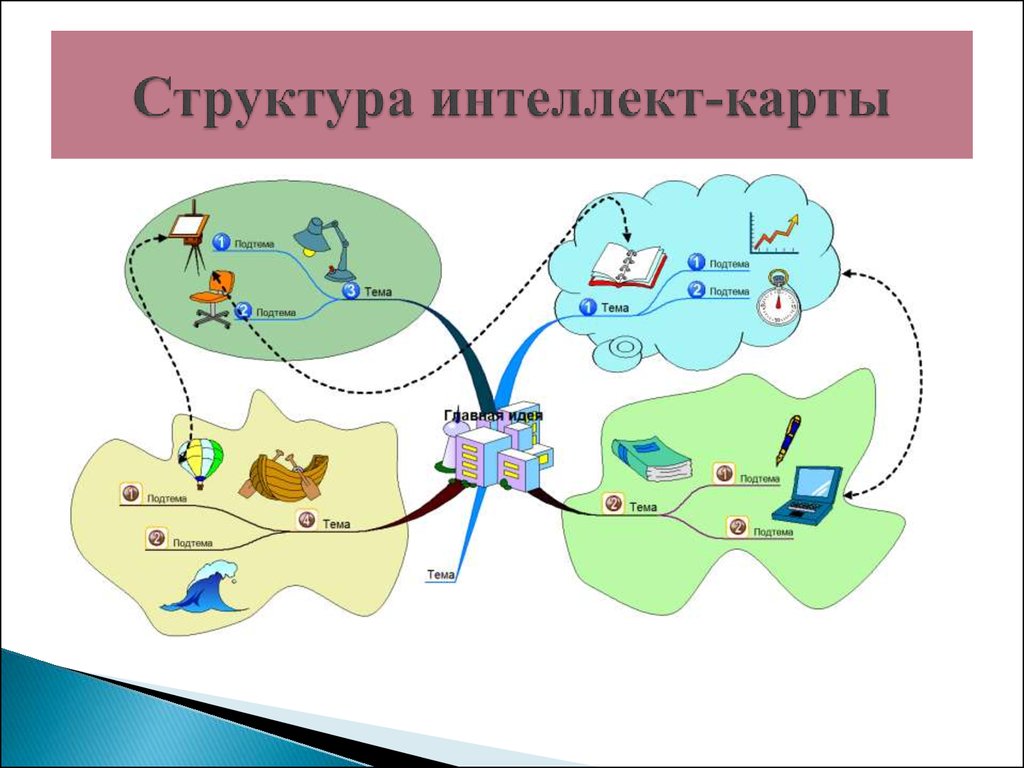 8
Интеллектуальная карта
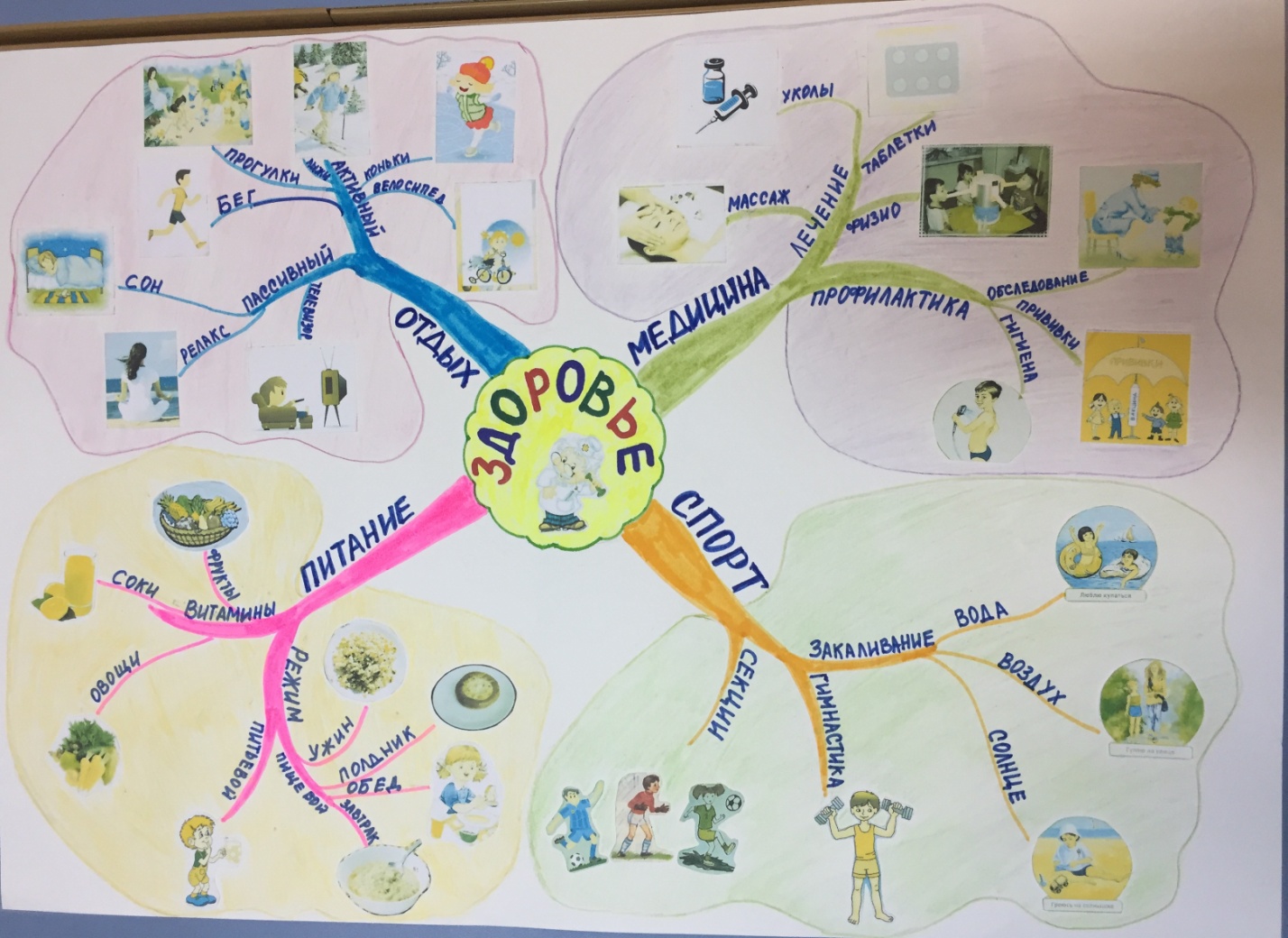 9